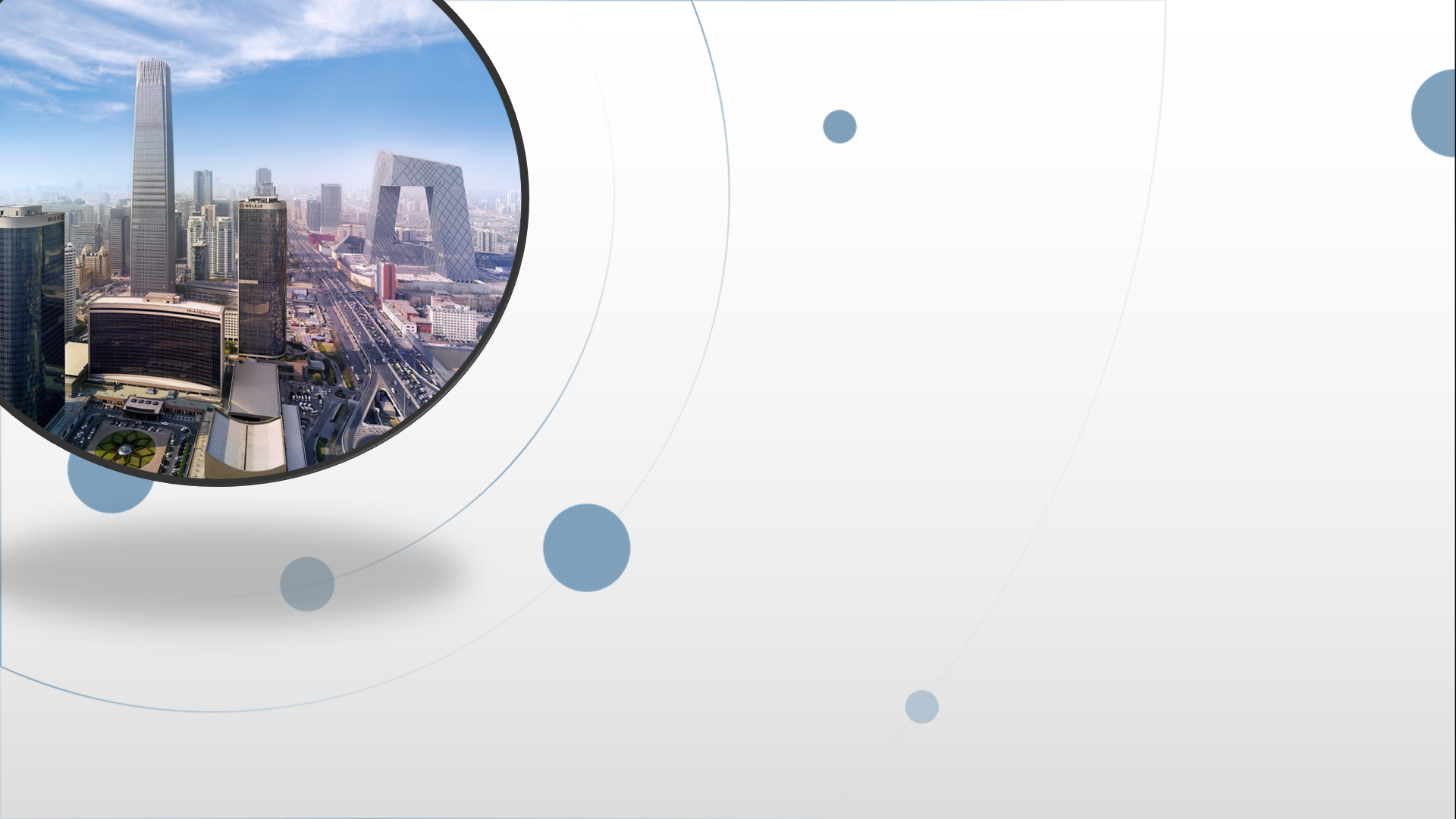 朝阳区线上课堂·十一年级通用技术
第5章  设计图样的绘制  习题讲解
北京市日坛中学   罗培龙
1．技术语言是一种在技术活动中进行信息交流的特有的语言形式。能直接用于工程施工和产品加工制作，且最规范的一种设计交流的技术语言是（    ）
C
A．图表      B．口头语言     C．技术图样     D．模型
A
2．下列技术图样中属于机械加工图的是（    ）
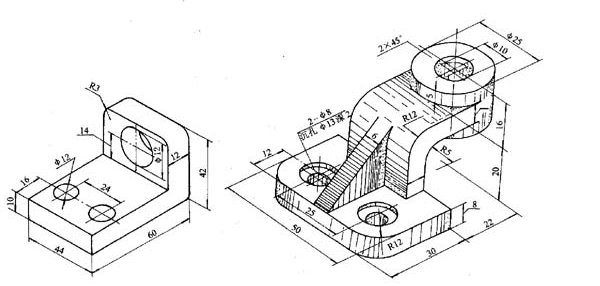 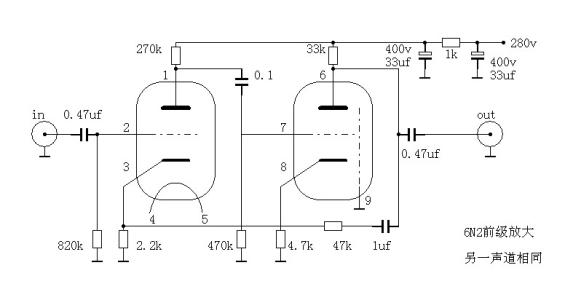 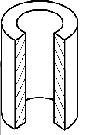 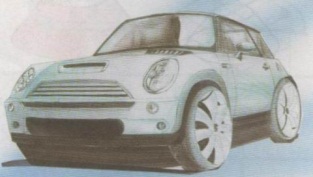 D
A
B
C
3．某几何体的三视图，则这个几何体的直观图是（      ）
D
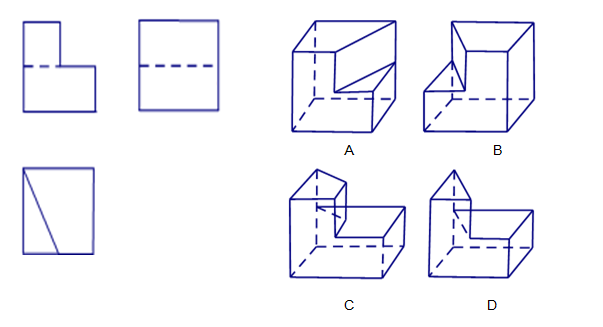 A
4．下列标志中属于我国的强制性技术规范“食品市场准入”标志的是（　　）
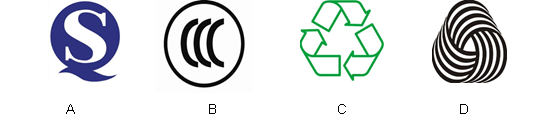 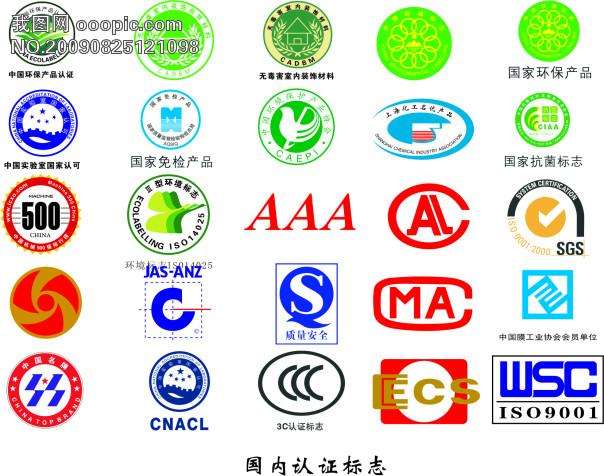 Δ技术的语言
Δ设计的技术规范原则
C
5.正等轴测图上表现物体的长、宽、高三个方向的坐标轴之间的夹角是(        )度。        A．60         B．90         C．120        D．180
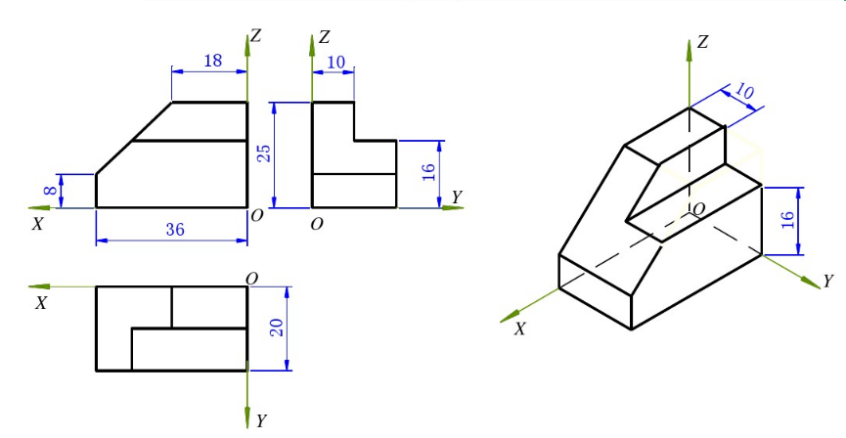 6．下面是某模具的轴测图和主视图，相应的左视图是（      ）。
B
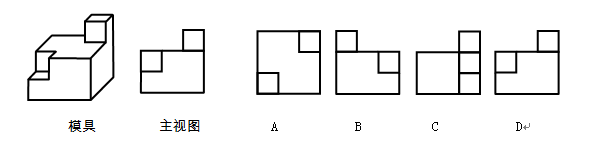 C
7.如图所示，图样中的尺寸标注错误的是（    ）
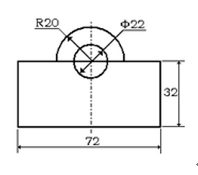 线性尺寸的尺寸数字一律标写在尺寸线的上方或其中断处，水平方向尺寸字头向上。
       垂直方向尺寸数字写在尺寸线的左边，且字头向左。
A.R20的标注   B.Φ22的标注   C.32的标注   D. 72的标注
8.如图所示为某台灯的主视图和俯视图及部分尺寸标注。该台灯圆形底座的直径为（     ）
B
A.148cm      B．148mm     C.120mm      D.120cm
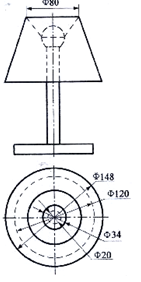 9.左侧为某零件的正等轴测图，右侧图中给出了主视图，请按尺规作图的要求用铅笔补全俯视图和左视图所缺线条。
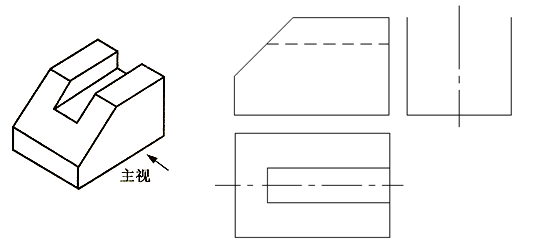 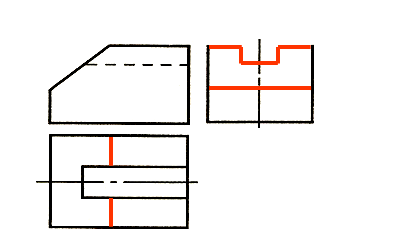 10. 根据轴测图所示，请补全俯视图和左视图中所缺的图线。
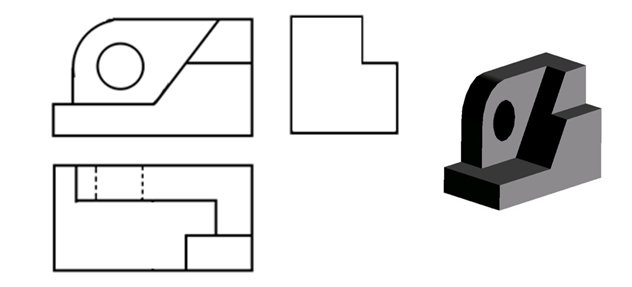 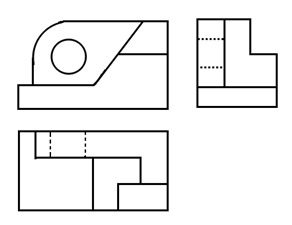 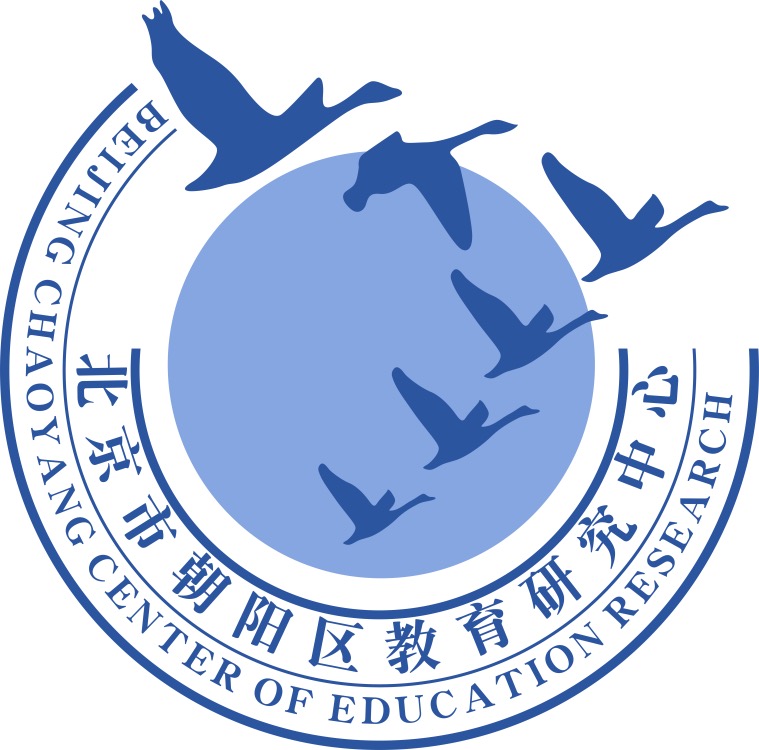 谢谢您的观看
北京市朝阳区教育研究中心  制作